Центральное управление Федеральной службы по экологическому, 
технологическому и атомному надзору
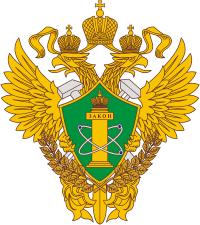 Итоги работы ЗА 2023 год аварийность и травматизм на объектах энергетики Отдела Государственного энергетического надзора по Московской области


Доклад заместителя начальника отдела государственного энергического надзора по Московской области
Ефременкова Алексея Сергеевича
28 марта 2024 г.
1
Центральное управление Федеральной службы по экологическому, 
технологическому и атомному надзору
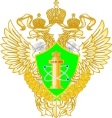 Поднадзорные объекты
2
Центральное управление Федеральной службы по экологическому, 
технологическому и атомному надзору
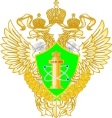 Присвоены категории риска 6942 организациям (юридическим лицам, индивидуальным предпринимателям)
3
Центральное Управление Федеральной службы по экологическому, технологическому и атомному надзору
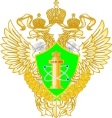 4
Центральное Управление Федеральной службы по экологическому, технологическому и атомному надзору
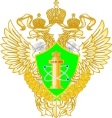 5
Центральное Управление Федеральной службы по экологическому, технологическому и атомному надзору
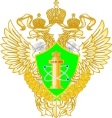 6
Центральное Управление Федеральной службы по экологическому, технологическому и атомному надзору
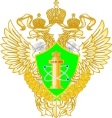 7
Центральное Управление Федеральной службы по экологическому, технологическому и атомному надзору
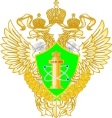 Основные причины неготовности муниципальных образований:

эксплуатация оборудования сверх ресурса;

отсутствие документов, подтверждающих готовность систем приема и разгрузки топлива, топливоприготовления и топливоподачи, а также наличие аварийного запаса топлива;

наличие невыполненных пунктов предписания Центрального управления Ростехнадзора влияющих на надежность работы в отопительный период.
8
Центральное Управление Федеральной службы по экологическому, технологическому и атомному надзору
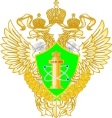 9
Центральное Управление Федеральной службы по экологическому, технологическому и атомному надзору
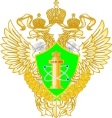 Поступило заявлений
10
Центральное управление Федеральной службы по экологическому, технологическому и атомному надзору
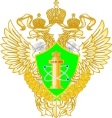 Подано заявлений                 Отказано
11
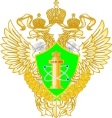 Центральное управление Федеральной службы по экологическому, технологическому и атомному надзору
Проверка знаний в области энергетического надзора
2022
2023
12
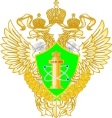 Центральное управление Федеральной службы по экологическому, технологическому и атомному надзору
Несчастные случаи Московской области
13
Центральное Управление Федеральной службы по экологическому, технологическому и атомному надзору
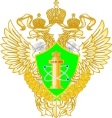 Основные причины несчастных случаев, установленные в ходе расследований
самовольное расширение рабочего места;

проведение работ без оформления наряда-допуска;

отсутствие средств защиты при проведении работ;

недостаточный контроль со стороны должностных лиц;

низкая производственная дисциплина.
14
Центральное управление Федеральной службы по экологическому, технологическому и атомному надзору
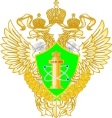 Профилактическая работа
15
Центральное управление Федеральной службы по экологическому, 
технологическому и атомному надзору
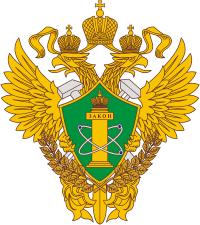 Благодарю за внимание!
16